Die Technische Universität Braunschweig in Zahlen 2024
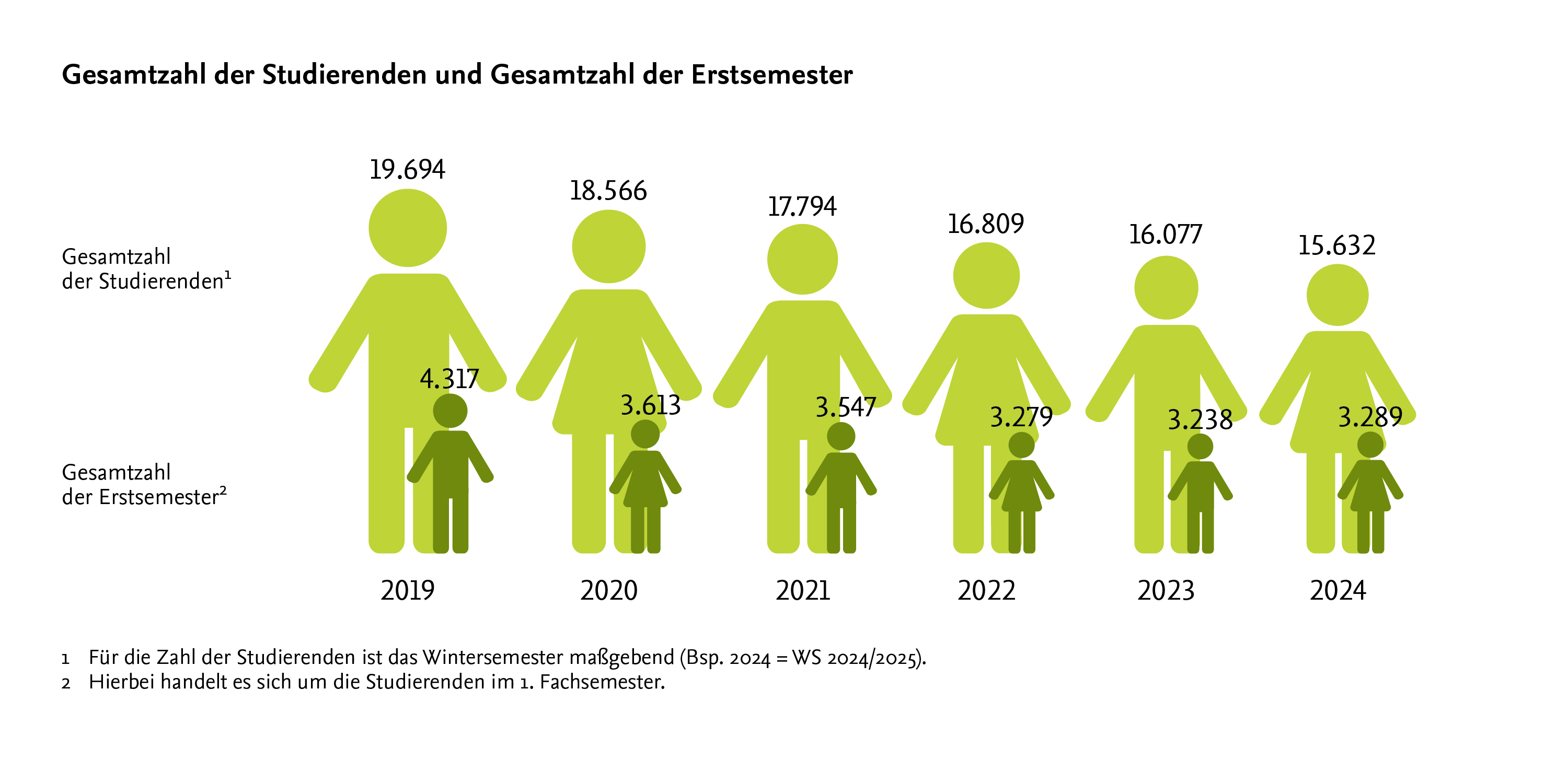 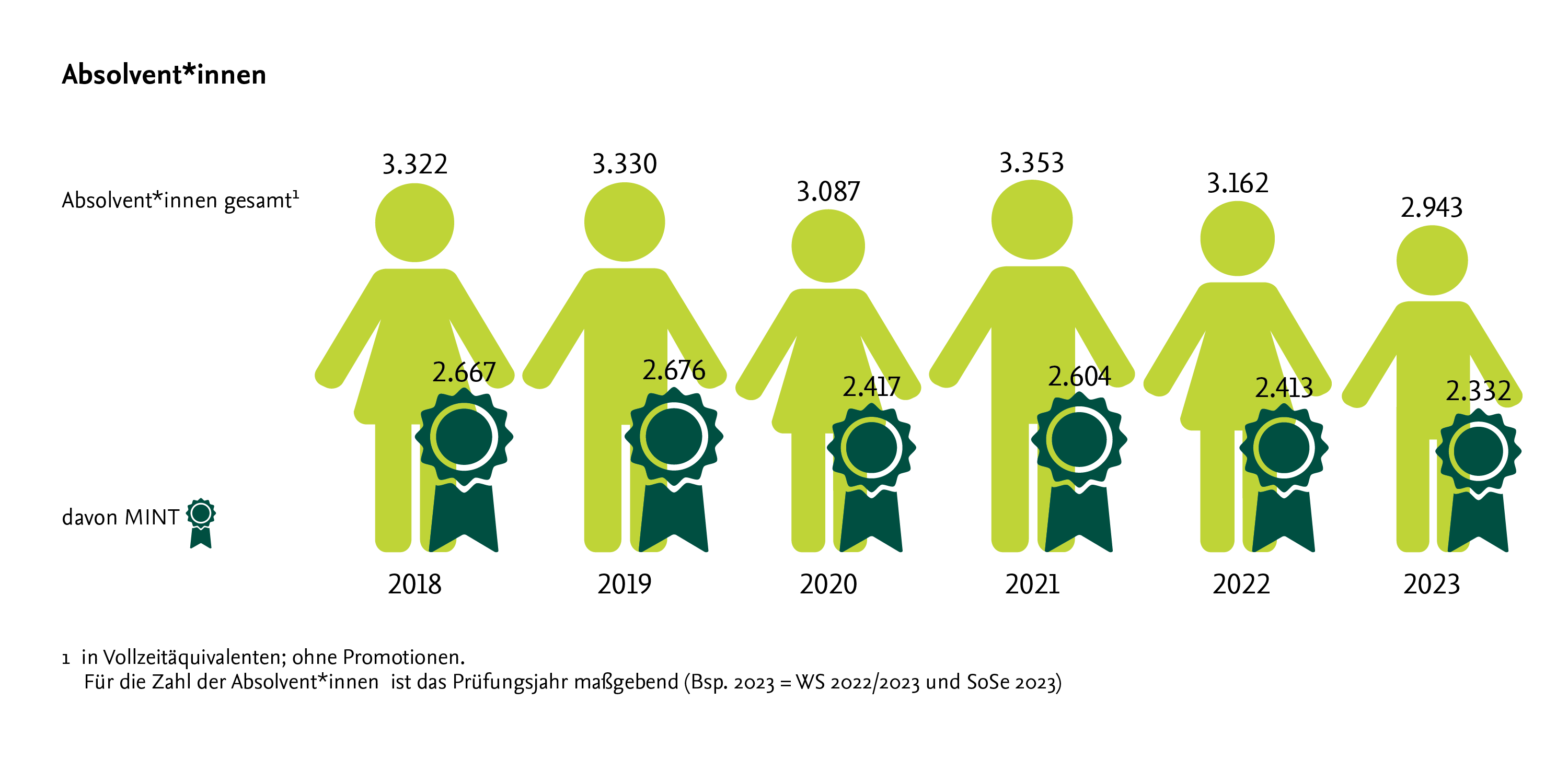 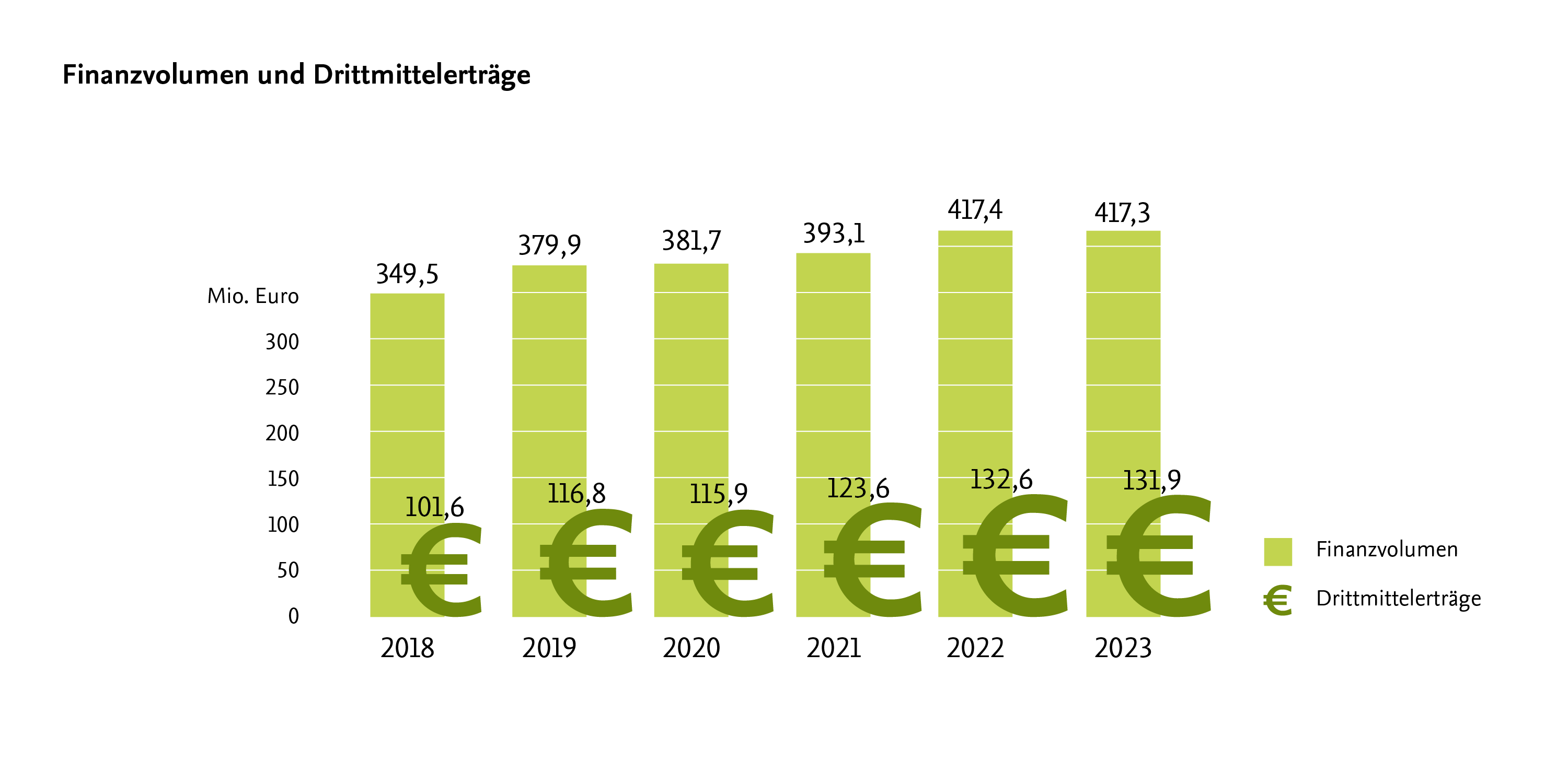 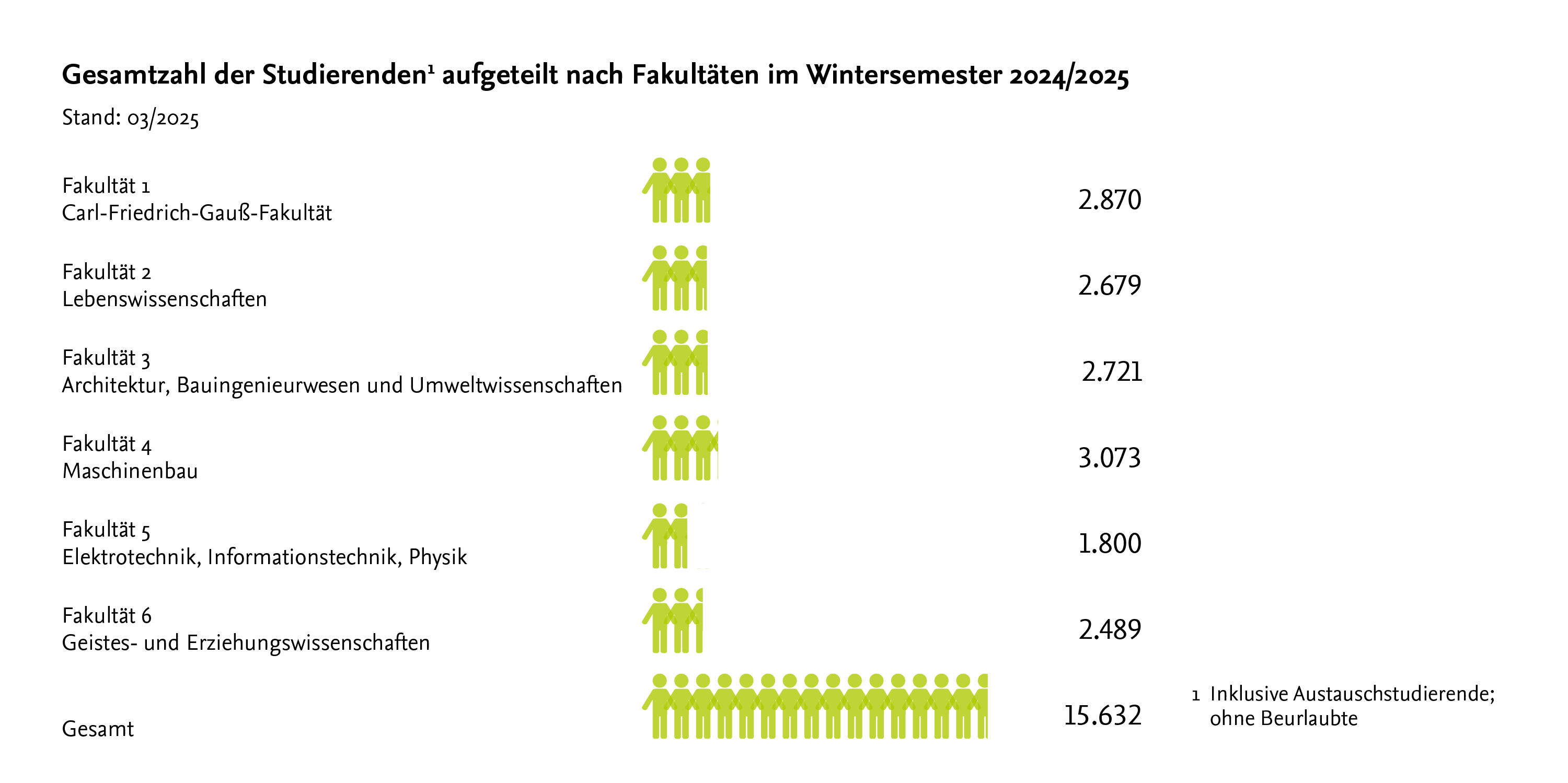 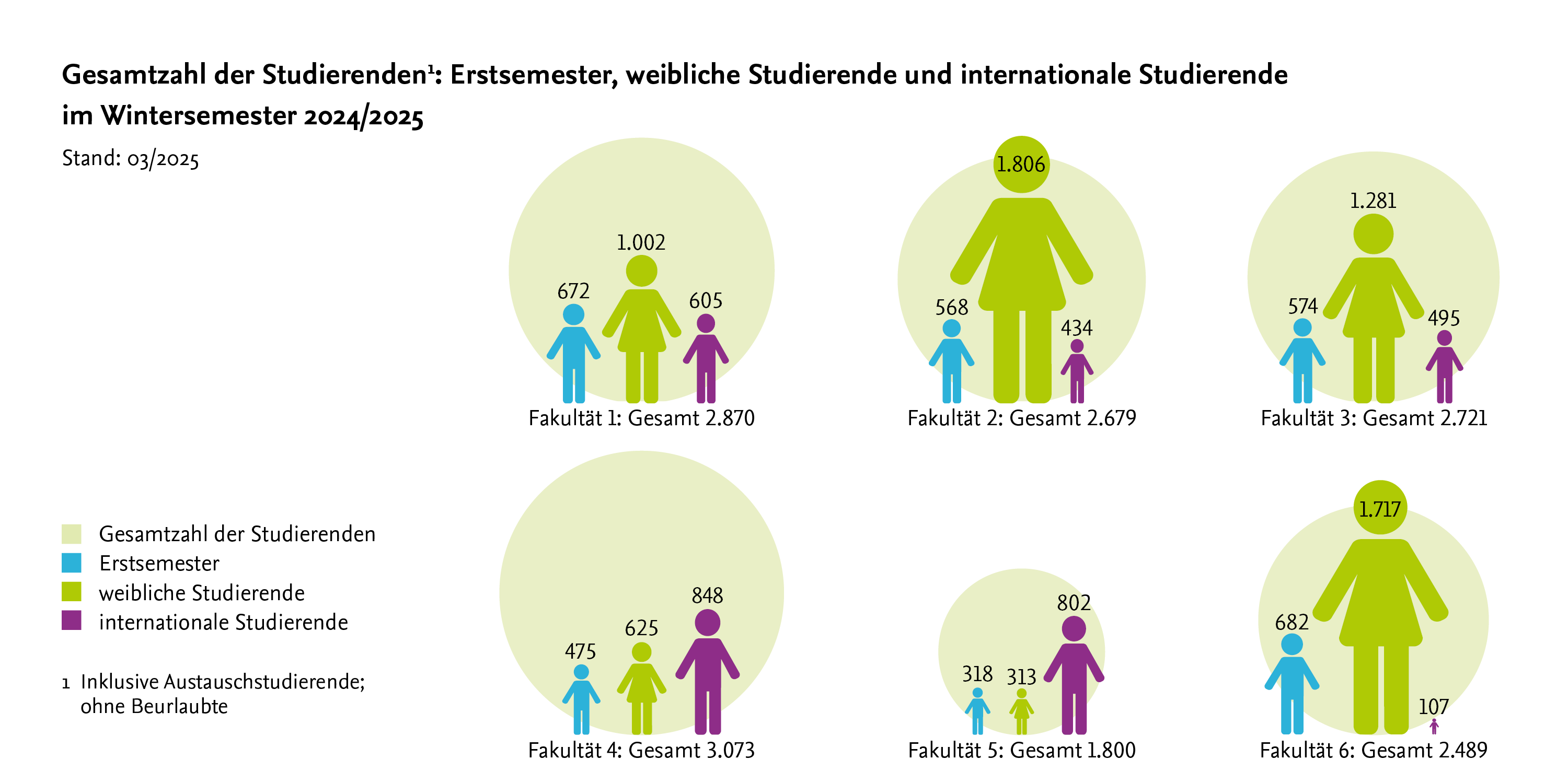 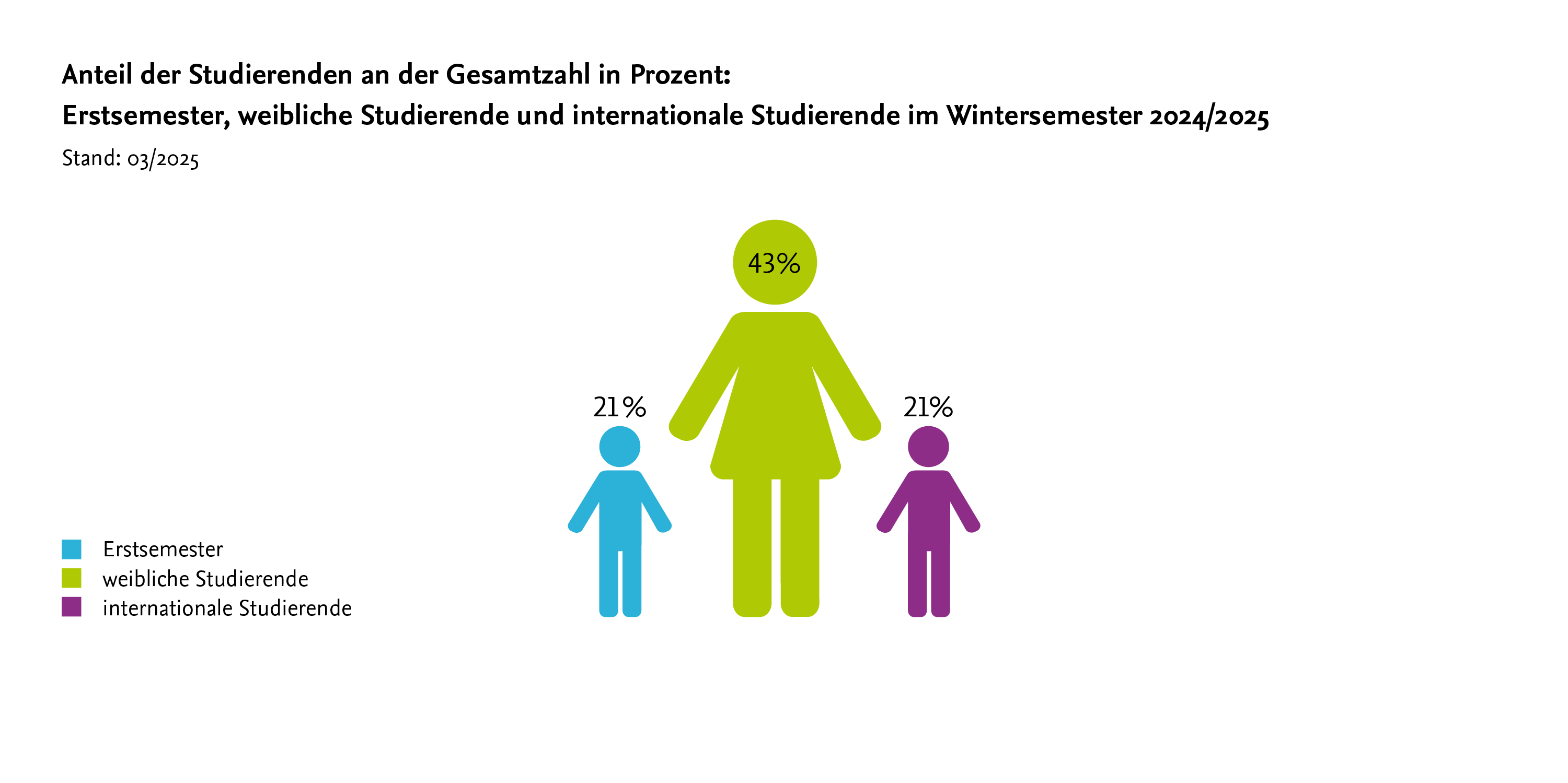 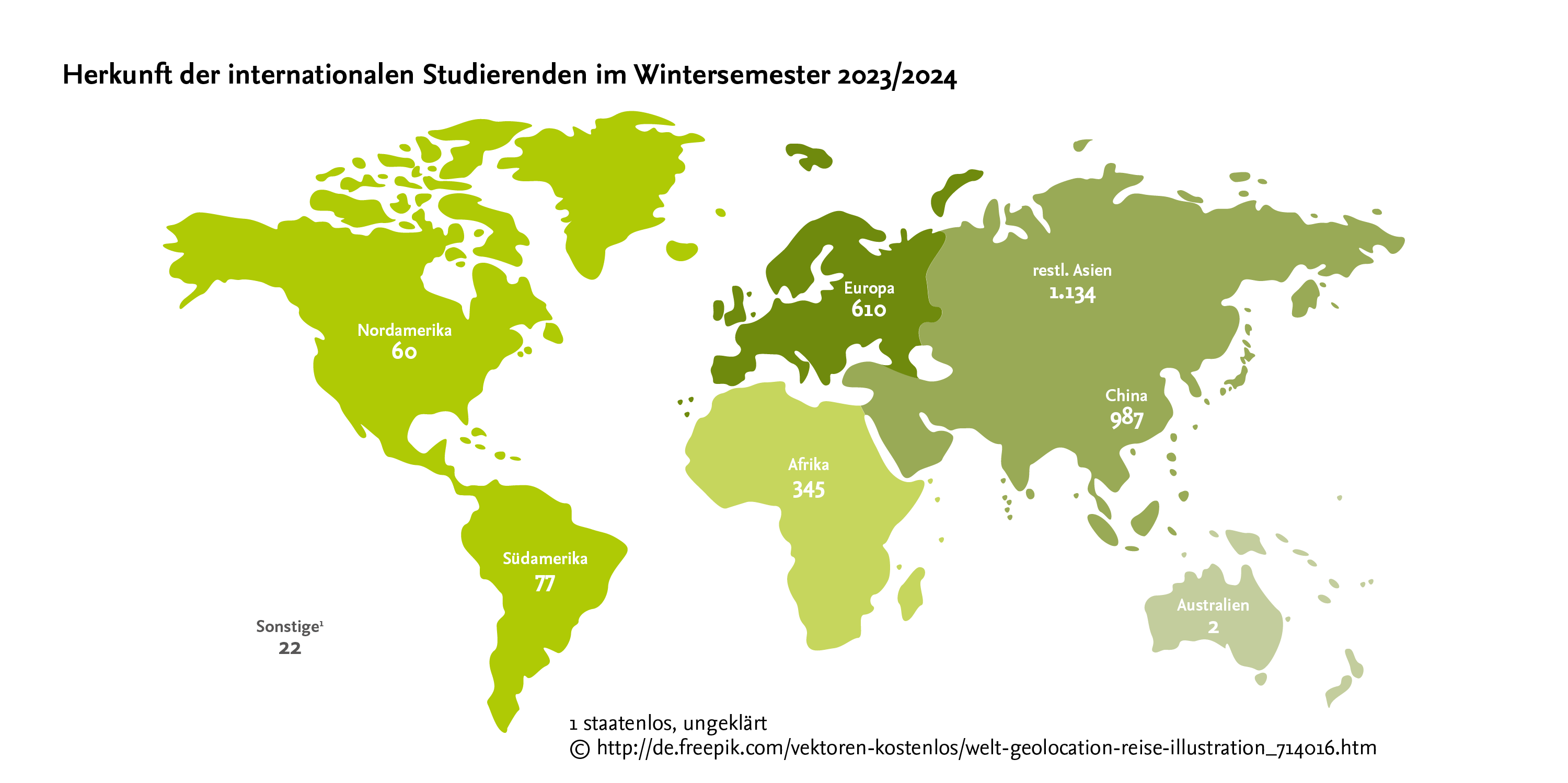 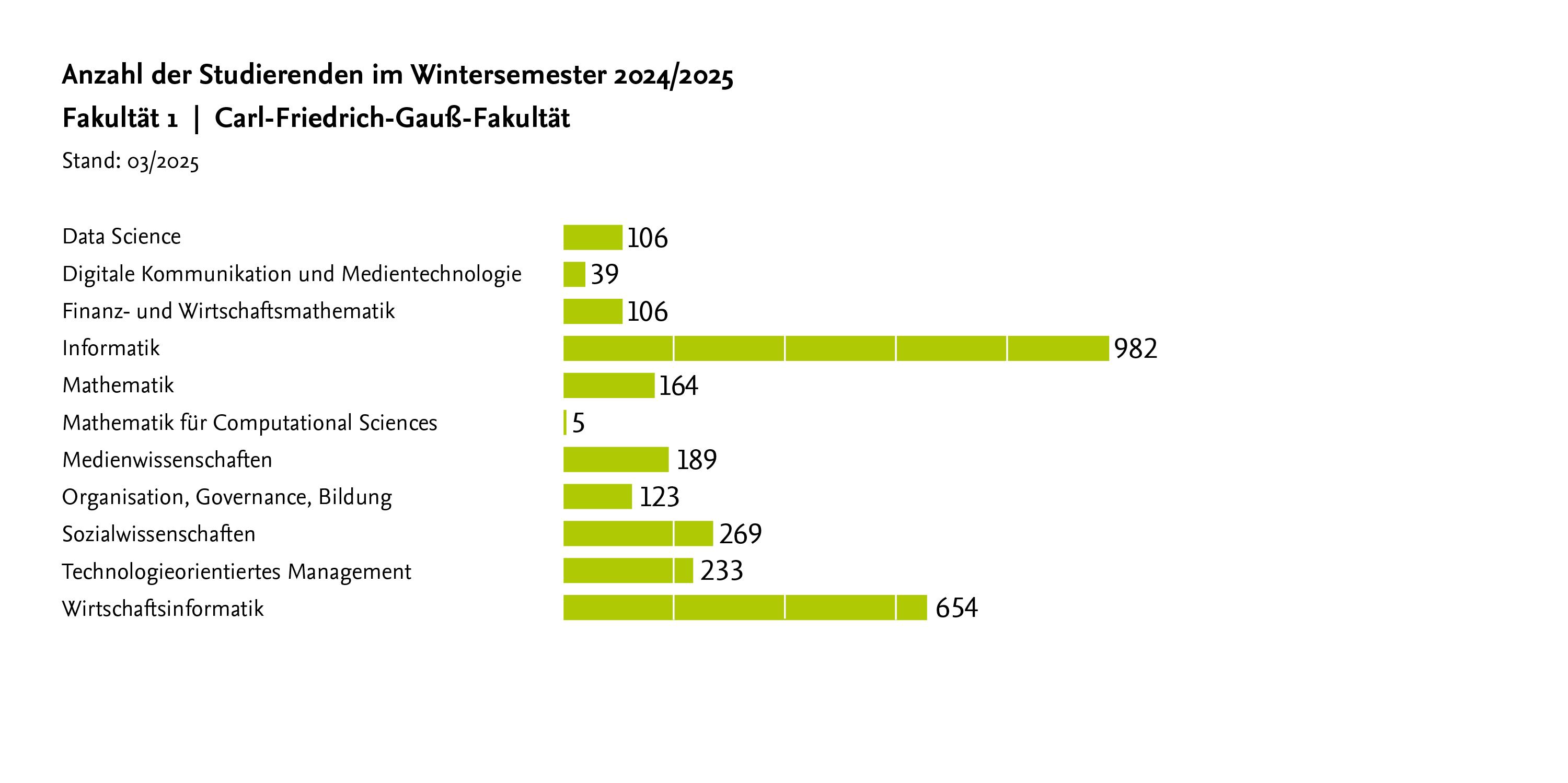 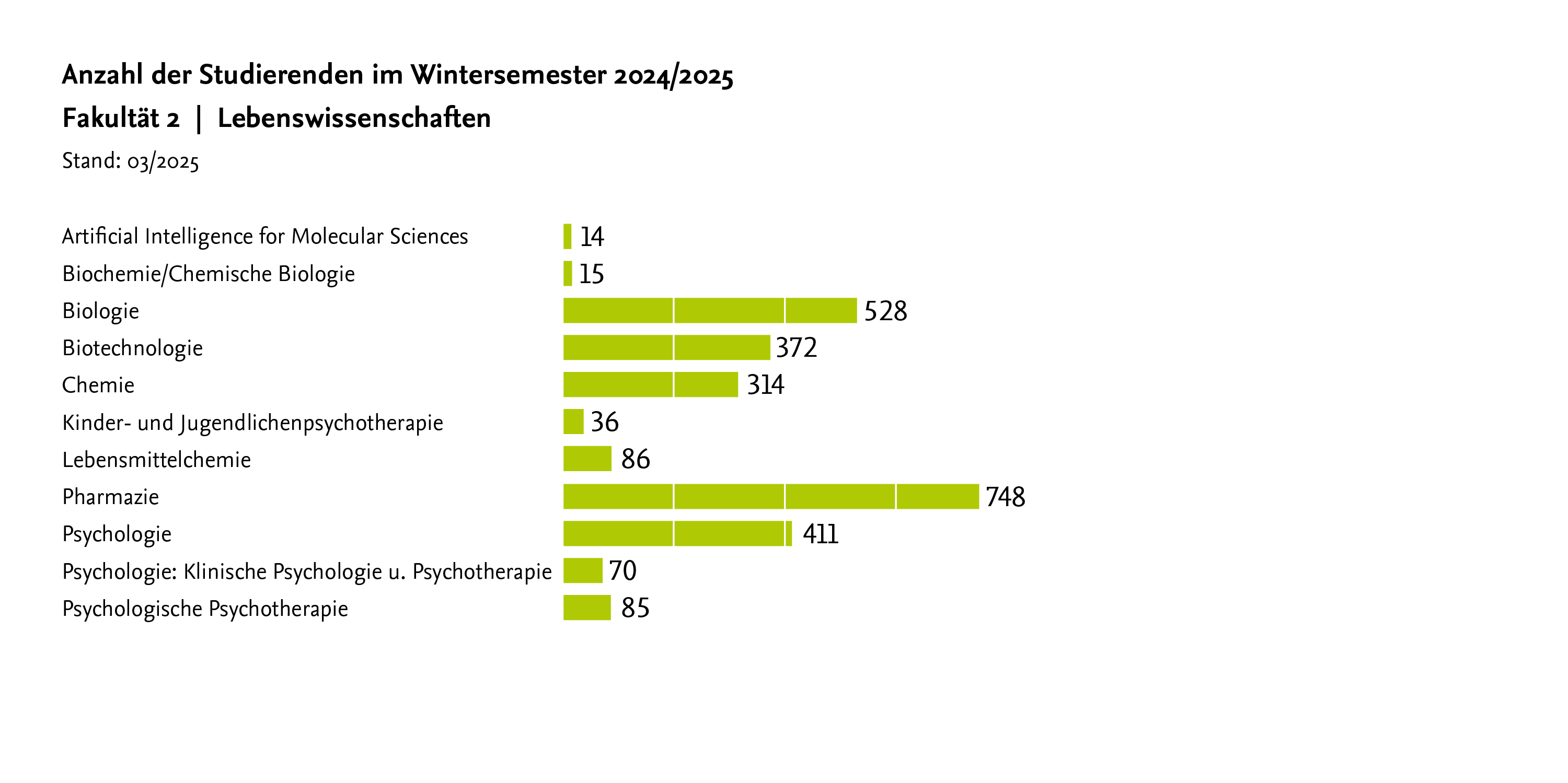 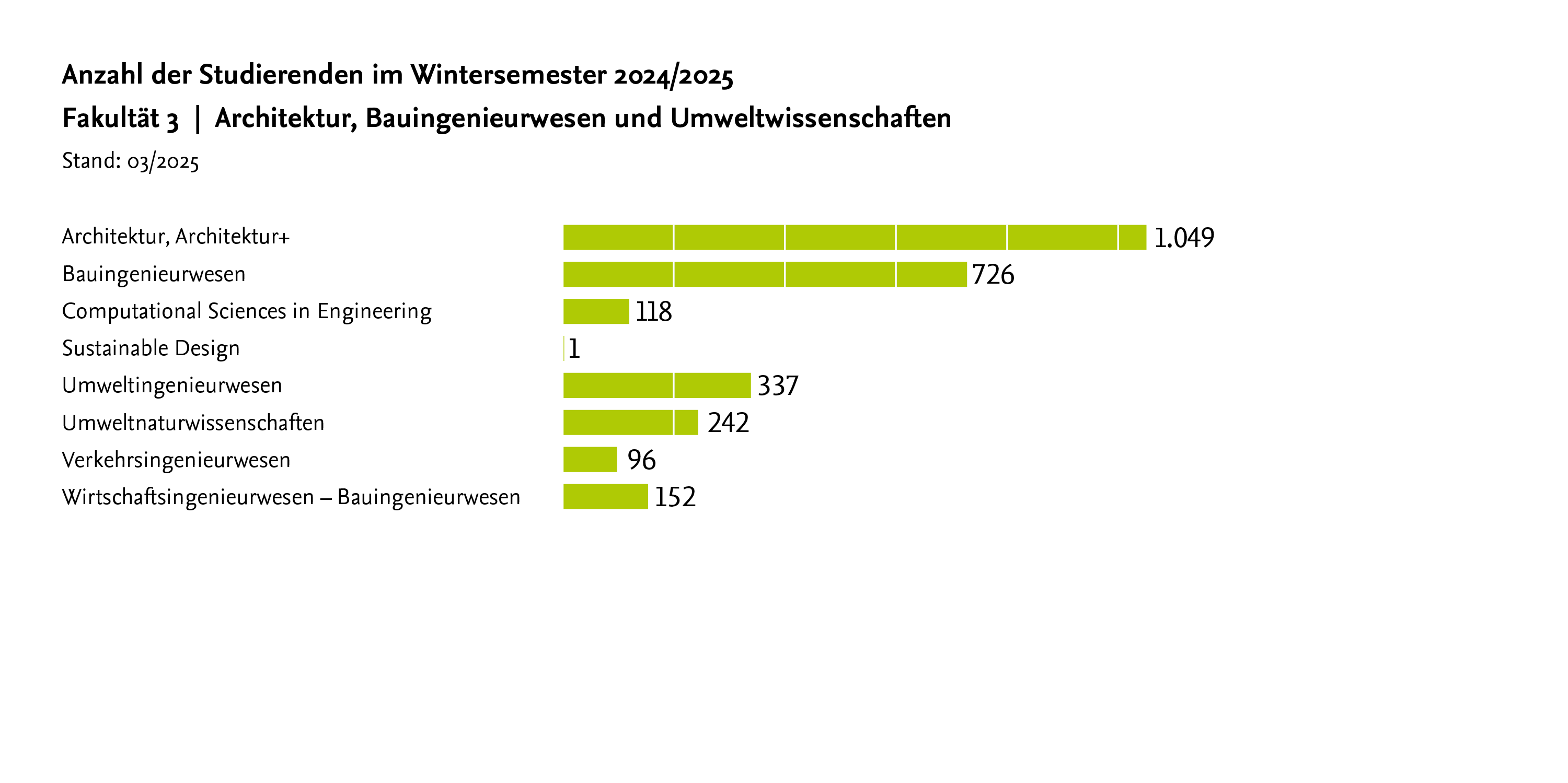 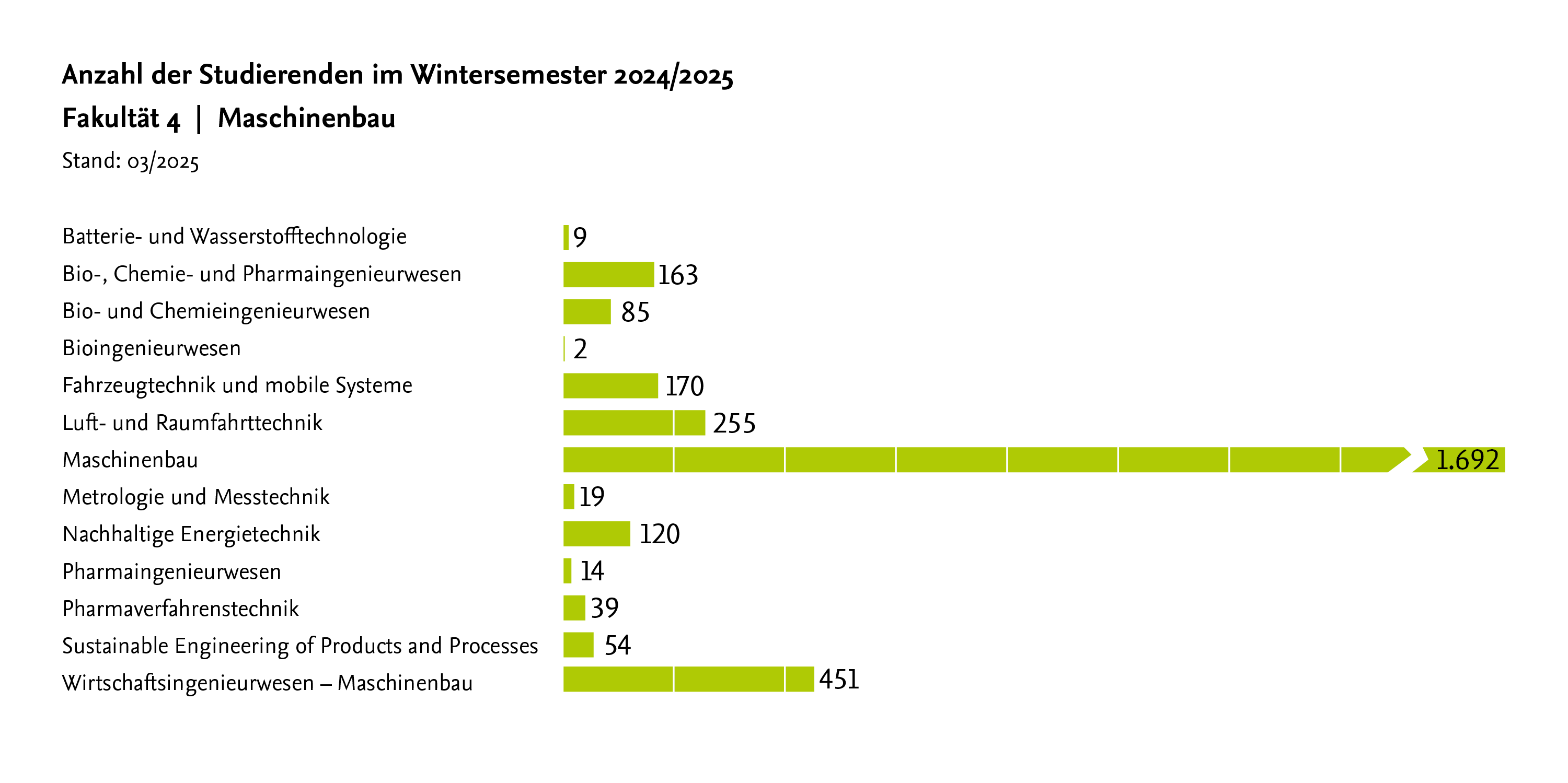 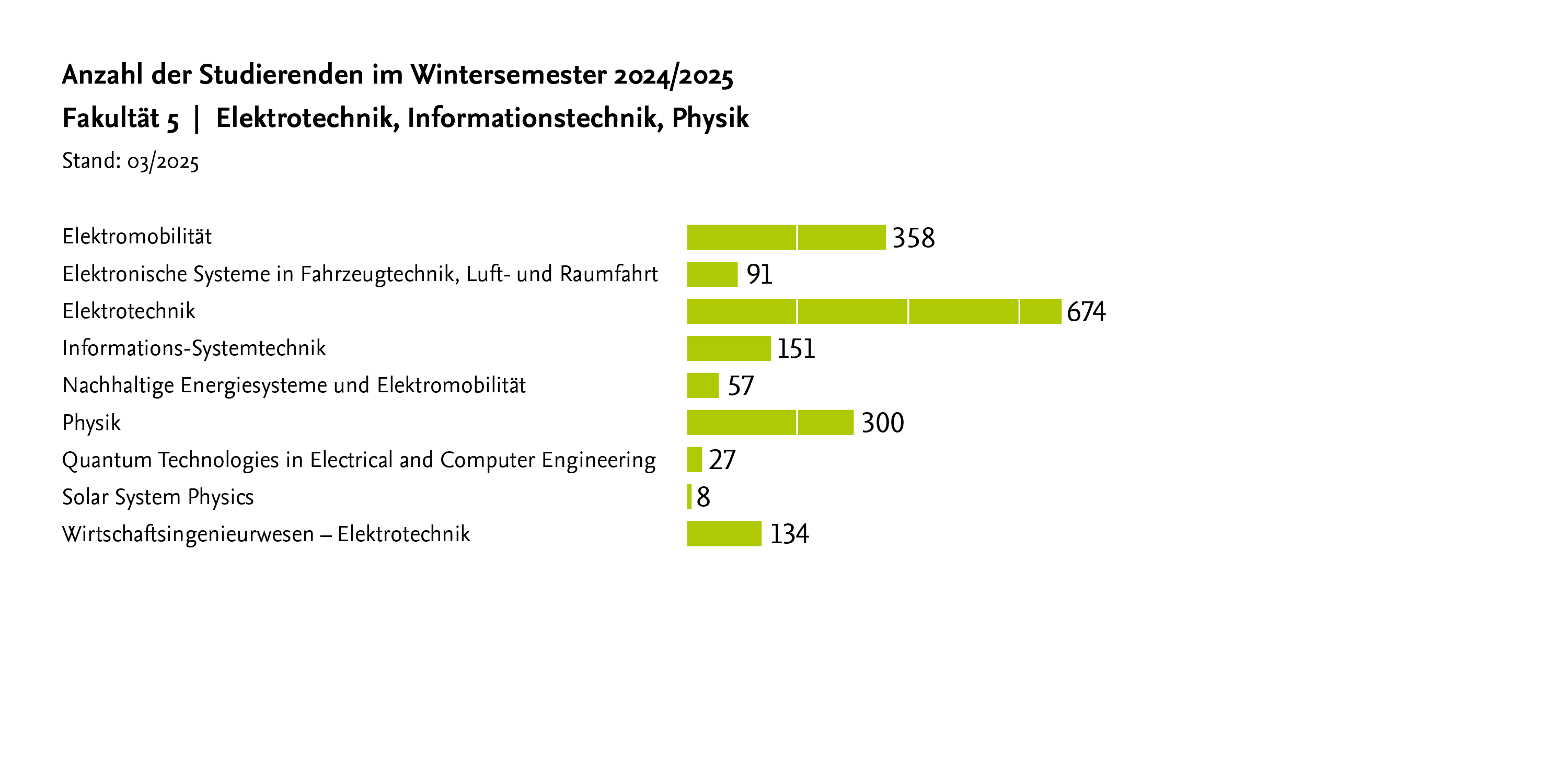 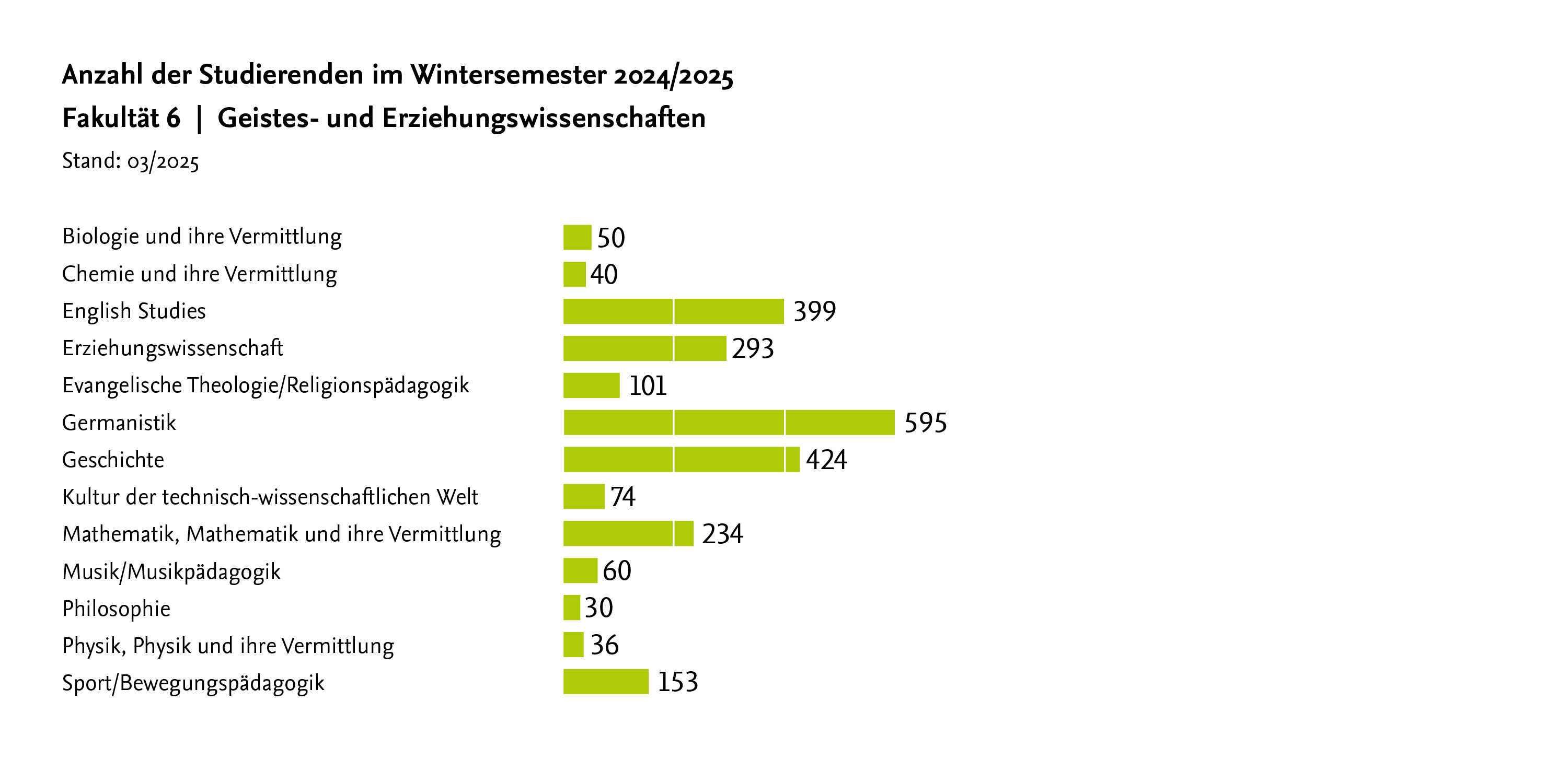